Defining Place  Attachment
.
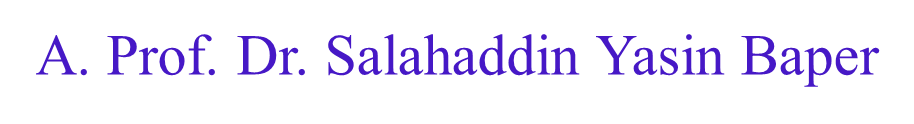 3rd Lecture Architectural Identity
Master program
Place attachment is  defined as a  multifaceted concept  that characterizes the  bonding between  individuals and their  important places.

However, variations in this definition are vast.

different studies consider different aspects in its analysis.
ENVIRONMENT BEHAVIOR STUDIES
Why Study Place Attachment????
Place attachment as an emotional bond has shed  light on the distress and grief expressed by those  who are forced to relocate. Place attachment has  thus been applied to disaster psychology,  immigration and mobility.

Place meaning and attachment can be used to  plan and encourage the use of public spaces, such  as national parks.

Attached individuals experience a heightened  sense of safety, even when their place is situated  in a war zone. On a smaller scale, attachment to  one’s neighborhood is associated with fewer  perceived incivilities (e.g., drug dealing, gang  activity, traffic, etc.) on one’s block and less fear of  neighborhood
Crime.
ENVIRONMENT BEHAVIOR STUDIES
The Tripartite Organizing Framework
Its a three-dimensional framework of place attachment that usefully
structures the varied definitions in the literature of place attachment.

This framework proposes that place attachment is a multidimensional  concept with person, psychological process, and place dimensions.
The first dimension is the actor: who is attached?

The second dimension is the psychological process: how are affect,  cognition, and behavior manifested in the attachment?

The third dimension is the object of the attachment, including place  characteristics: what is the attachment to, and what is the nature of, this  place?
ENVIRONMENT BEHAVIOR STUDIES
As knowledge grows about the specific levels within each of these dimensions, a  comprehensive understanding of place attachment will be reached.
ENVIRONMENT BEHAVIOR STUDIES
Person as dimension
At the individual level, it involves the  personal connections one has to a place. For  example, place attachment is stronger for  settings that evoke personal memories, and  this type of place attachment is thought to  contribute to a stable sense of self.

Similarly, places become meaningful from  personally important experiences, such as  realizations, milestones (e.g., where I first met  my significant other), and experiences of  personal growth.

Although other theorists argue that place characteristics are  integral in the construction of place meaning, the argument  that individual experiences may form the basis for the  attachment is convincing.
ENVIRONMENT BEHAVIOR STUDIES
At the group level, attachment is comprised of  the symbolic meanings of a place that are  shared among members.

Attachment has been described as a  community process in which groups become  attached to areas wherein they may practice,  and thus preserve, their cultures.

Culture links members to place through shared  historical experiences,
values, and symbols and these meanings are
transmitted to subsequent generations.
ENVIRONMENT BEHAVIOR STUDIES
In addition, place attachment may be  religiously based. Through religion, the  meanings of certain places become elevated to  the status of sacred and their scared meanings  are shared among worshippers.

A place may gain spiritual significance through  personal experiences. Cultural place meanings  and values influence the extent of individual  place attachment, and individual experiences  within a place, if positive, can maintain and  possibly strengthen cultural place attachment.
ENVIRONMENT BEHAVIOR STUDIES
Psychological Process
The second dimension of place attachment concerns the way  that individuals and groups relate to a place, and the nature of the  psychological interactions that occur in the environments that are
important to them. Three parameters of analysis of this dimension are  affect, cognition, and behavior.
ENVIRONMENT BEHAVIOR STUDIES
Place Attachment as Affect
Tuan coined the word ‘‘topophilia’’ or ‘‘love of place,’’  and Relph defined place attachment as the authentic  and emotional bond with an environment that satisfies  a fundamental human need.

In his classic study on the effects of displacement,  Fried (1963) investigated a neighborhood  redevelopment project in the West End of Boston. The  ‘‘improvements’’ planned for the neighborhood caused  the residents to lose familiar structures and social  settings, and many of them were forced to move.  Essentially, this reconstruction meant the collapse of a  tight-knit community. After the fact, residents  mourned and displayed symptoms of grief.

But that does not necessarily mean the bond is  positive. Rather, unhappy or traumatic experiences in a  place may create negative feelings or even aversion  toward it.
ENVIRONMENT BEHAVIOR STUDIES
Place Attachment as Cognition
Proshansky and colleagues coined the term place identity. This occurs when individuals  draw similarities between self and place, and incorporate cognitions about the physical  environment (memories, thoughts, values, preferences, categorizations) into their self-  definitions.

Place provides information about one’s distinctiveness or similarity, information that  may be based on physical or social features. Similarity would represent a sense of  belonging to a place. Differentiation in place identity would depend on distinguishing  features such as climate or landscape. In general, individuals may connect to a place in  the sense that it comes to represent who they are.
ENVIRONMENT BEHAVIOR STUDIES
Place Attachment as Behavior
Attachment is expressed through actions. Like  interpersonal attachment, place attachment is typified by  proximity-maintaining behaviors and is ‘‘a positive,  affective bond between an individual and a specific place,  the main characteristic of which is to maintain closeness  to such a place’’. Example home-sickness.

A religious pilgrimage is another behavior that
exemplifies efforts made to be close to one’s significant  place.

Another interesting behavioral expression of place  attachment is the reconstruction of place, as has been  observed in post-disaster cities. Recreating a familiar town  proved more important than addressing planning flaws.  Another form of place reconstruction occurs when  individuals must relocate to a new place. Some choose to  preserve the bond by selecting locations that are as similar  as possible to the old place.
ENVIRONMENT BEHAVIOR STUDIES
Place attachment behaviors are not necessarily territorial,  although the two may overlap, given that place use is an  element of both.

Territoriality is based on ownership, control of space, but  attachment to places is an affective, proximity-maintaining bond  that can be expressed without an underlying purpose of control,  especially for public spaces such as parks or cafe´ s, or sacred  spaces.

Further, territorial behaviors include marking, personalization  and territorial defense, whereas place attachment behaviors  include pilgrimages, social support, and place restoration.

The behavioral level of place attachment, therefore, is founded  on the desire to remain close to a place, and can be expressed  in part, by proximity-maintaining in concert with journeys away,  place reconstruction, and relocation to similar places.
ENVIRONMENT BEHAVIOR STUDIES
Place as a dimension
Perhaps the most important dimension of place attachment is the place  itself. What is it about the place to which we connect?

Place as a dimension has typically been divided into two levels: social and  physical place attachment. While social attachment, or ‘‘bondedness’’  consists of social ties, belongingness to the neighborhood, and familiarity  with fellow residents and neighborhood children, and that physical  attachment, or ‘‘rootedness’’ is predicted by length of residence and  ownership.
ENVIRONMENT BEHAVIOR STUDIES
People are attached to places that facilitate  social relationships and group identity. In a  study, attachment in a London neighborhood  was based on the ability to frequently interact  with relatives.

Two types of community have been  distinguished: community of interest, where  members are connected through lifestyle and  common interests, and community of place,  where members are connected through  geographical location.

Communities of interest are not always place  bound. Community of place, however, is more  relevant to our framework because it describes  social ties rooted in place, such as  neighborhoods, coffee shops, or other spaces  that support social interaction.
ENVIRONMENT BEHAVIOR STUDIES
involves  attachment to the  others with whom  individuals interact  in their place
This type of  attachment, and  recognition that  the place
symbolizes one’s  social group, is  closely aligned  with place  identity.
social  place  bonding
involves  attachment to the  social group that  the place  represents
Civic place attachment is an instance of group symbolic place attachment that occurs at  the city level. Nationalism is another example of attachment to, and identification with,  a place representative of one’s group, but on a broader scale.
The types of places that individuals find meaningful represent a broad range of physical  settings, from built environments such as houses, streets, certain buildings to natural  environments such as lakes, parks, trails, forests, and mountains
ENVIRONMENT BEHAVIOR STUDIES
The Functions of Place Attachment
Place attachment for survival and security
Place attachment for goal support and self-
regulation
Place attachment for continuity
ENVIRONMENT BEHAVIOR STUDIES
Place Attachment for Survival and Security
Security perspectives on place attachment describe the  bond as one of positive affect, cognitions of reduced risk,  and proximity-maintaining behaviors.

In the event of a personal threat, individuals may exhibit a  sort of ‘‘clinging’’ behavior by reducing their range and  remaining close to home.

Furthermore, just as attachment behaviors are stronger  among vulnerable individuals (e.g., someone who is  pregnant or sick), Fried suggested that place bonds are  often more intense among vulnerable populations (e.g.,  immigrants).

Thus, the strong emotional bonds of place attachment,  and its proximity-maintaining behaviors as well as  contrasting journeys away, result from the sense of  safety and security that a place imparts.
ENVIRONMENT BEHAVIOR STUDIES
Place attachment for goal support and self-regulation
Individuals also become attached to  places that support the pursuit of  their goals.

This perspective suggests that the  positive affective content of the bond  results from successful goal pursuit,  the cognitions consist of expectations  of goal attainment based on past  experiences, the behavior expressed  is repeated place use, and the place  focus is social or physical, depending  on the particular goals sought.

This can lead to place dependence,  a type of attachment in which  individuals value a place for the  specific activities that it supports or  facilitates
ENVIRONMENT BEHAVIOR STUDIES
Self-regulation is the process in which current  behavior is compared to one’s greater goals and  standards in order to evaluate progress
towards the goal.

Place Attachment serves self-regulation  because favorite places have restorative  qualities. A favorite place is a safe haven, where  individuals can plan for the implementation of  their goals, and can
evaluate their progress.
ENVIRONMENT BEHAVIOR STUDIES
Place attachment for continuity
This function stems from individual attachment to a  place that is symbolically meaningful through  memories and connections to the past. For instance,  childhood homes, ancestral villages that seem to link  us to those people we have lost.

The place serves as a physical representation of  important events, and seems to contain their essence,  or preserve them. In this sense, a setting represents  part of an individual’s personal history.

The continuity function can also exist at the cultural or  religious
Level. Places where important cultural events have  transpired become meaningful for that group.
Behaviors at this level include pilgrimages to a sacred  place, designations that the place is an historic site, or  stories and myths that convey the significance of the  place.
ENVIRONMENT BEHAVIOR STUDIES
Conclusion
According to our person–process–place (PPP) framework, place  attachment is a bond between an individual or group and a place  that can vary in terms of spatial level, degree of specificity, and  social or physical features of the place, and is manifested through  affective, cognitive, and behavioral psychological processes.

However, the question of why people develop such enduring  psychological bonds with place remains. Most likely, place  attachment bonds exist because they serve several functions as  discussed above.

The goal is to plan successful and meaningful places. Conflicts can  arise from planning when places mean different things to different  people. The end goals are to create shared values and social  capital among the factions, but the unique place meanings held by  each must first be unearthed.
ENVIRONMENT BEHAVIOR STUDIES